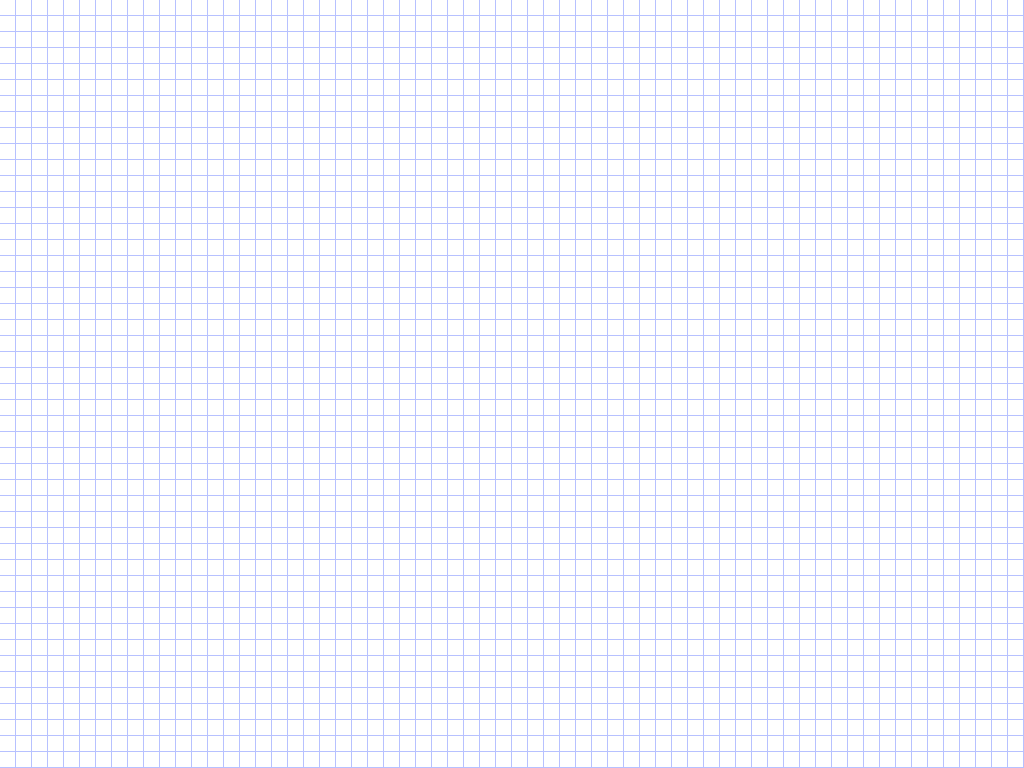 San Felipe De Austin
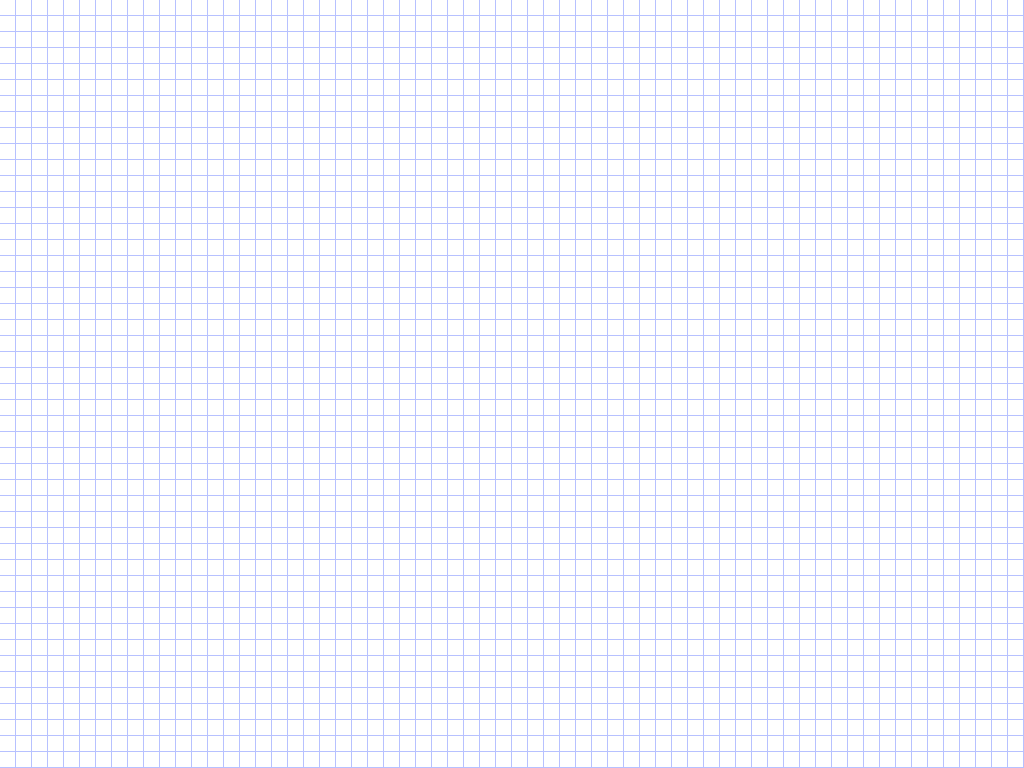 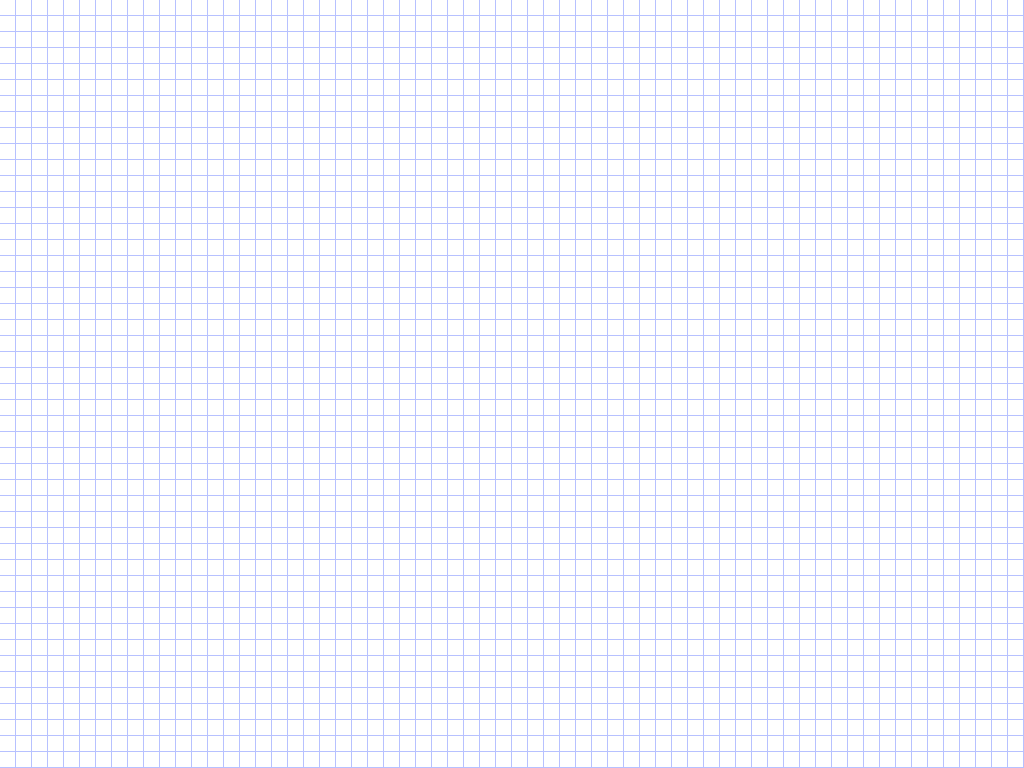 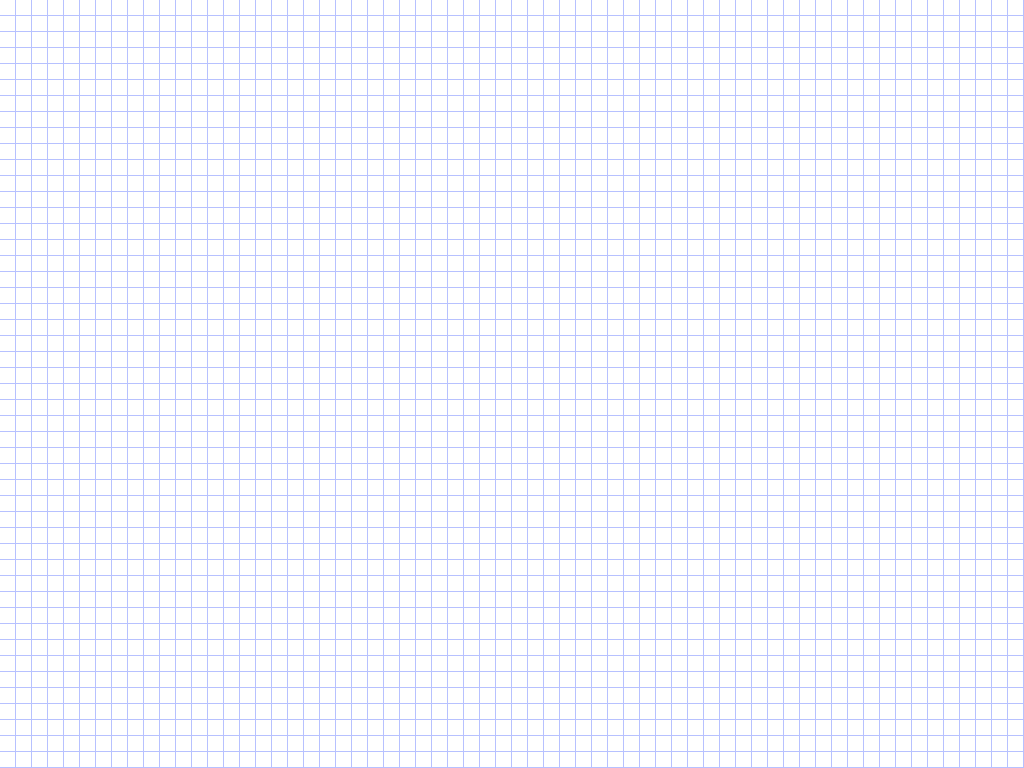 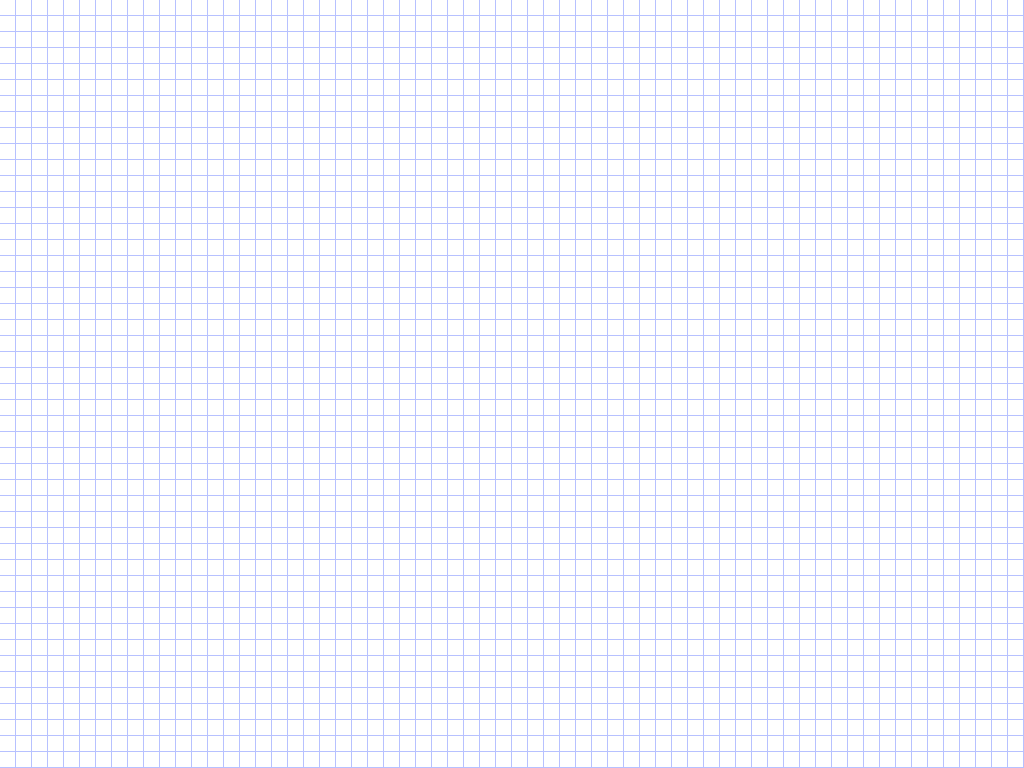 Nashville
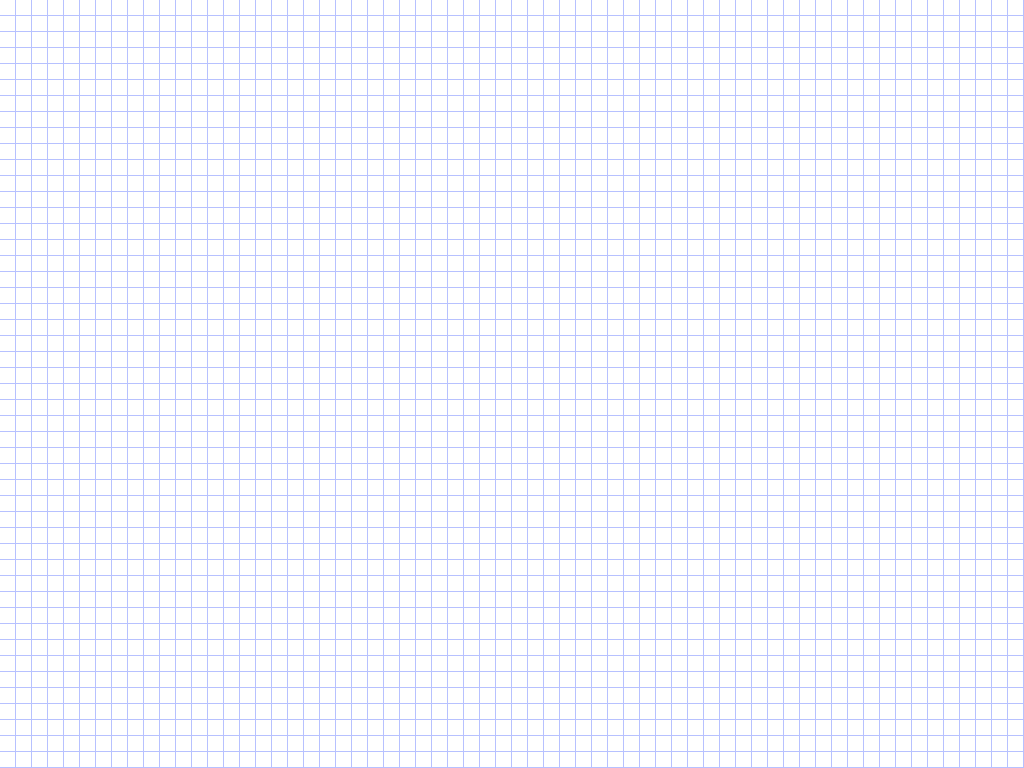 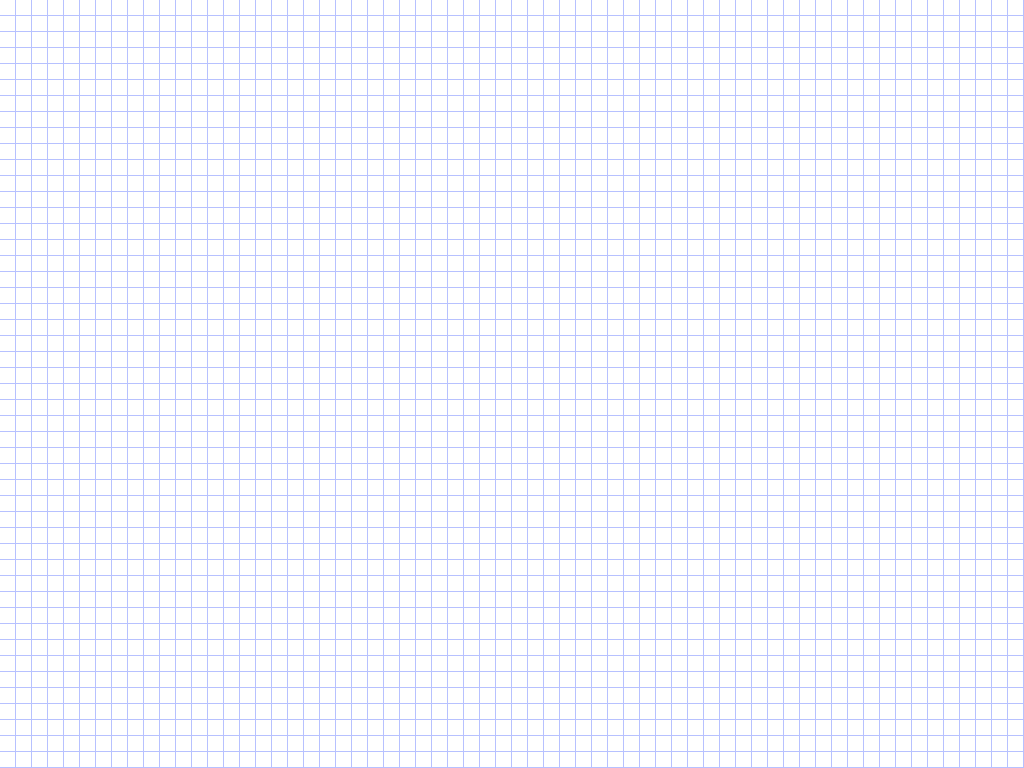 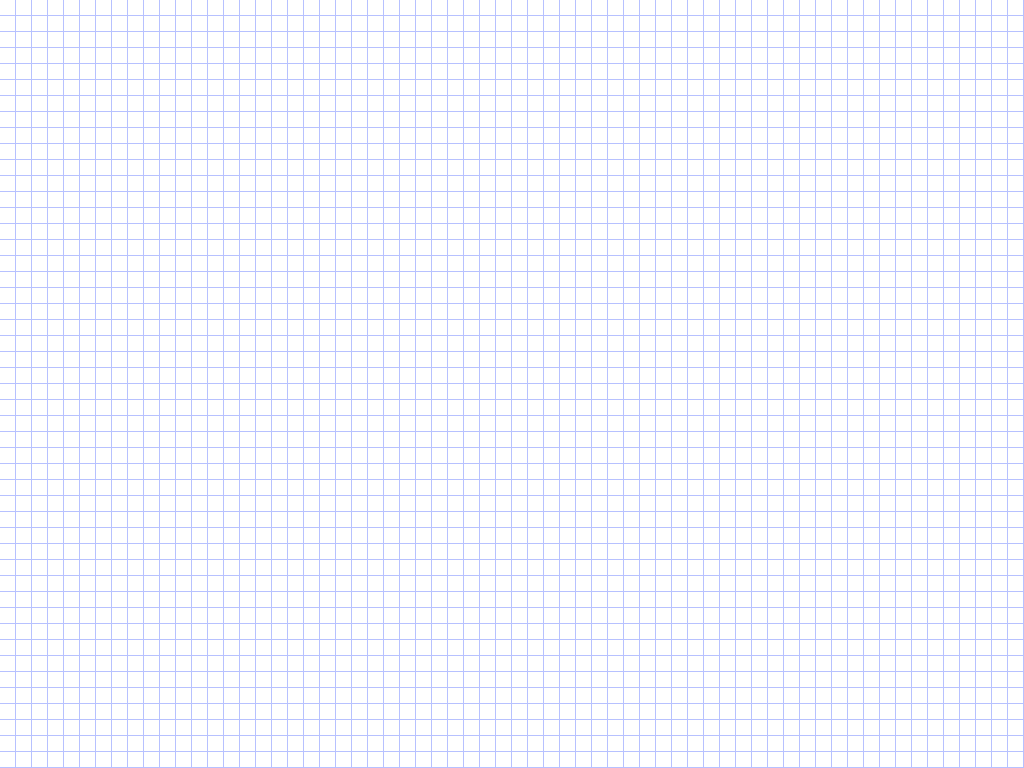 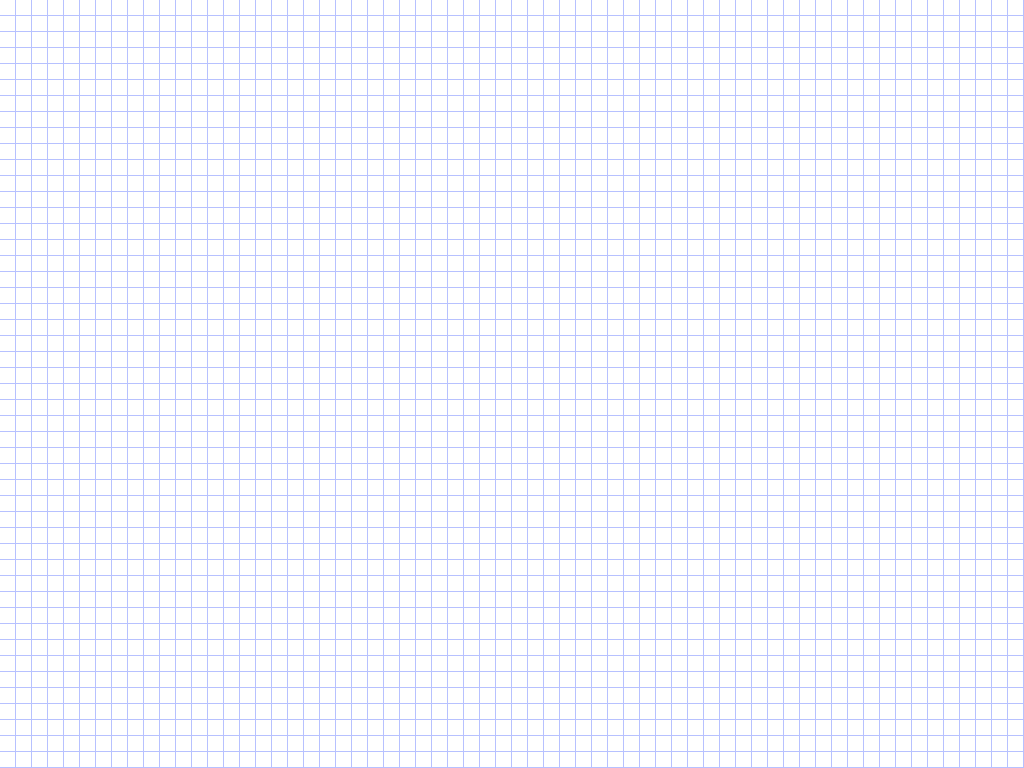 Viesca
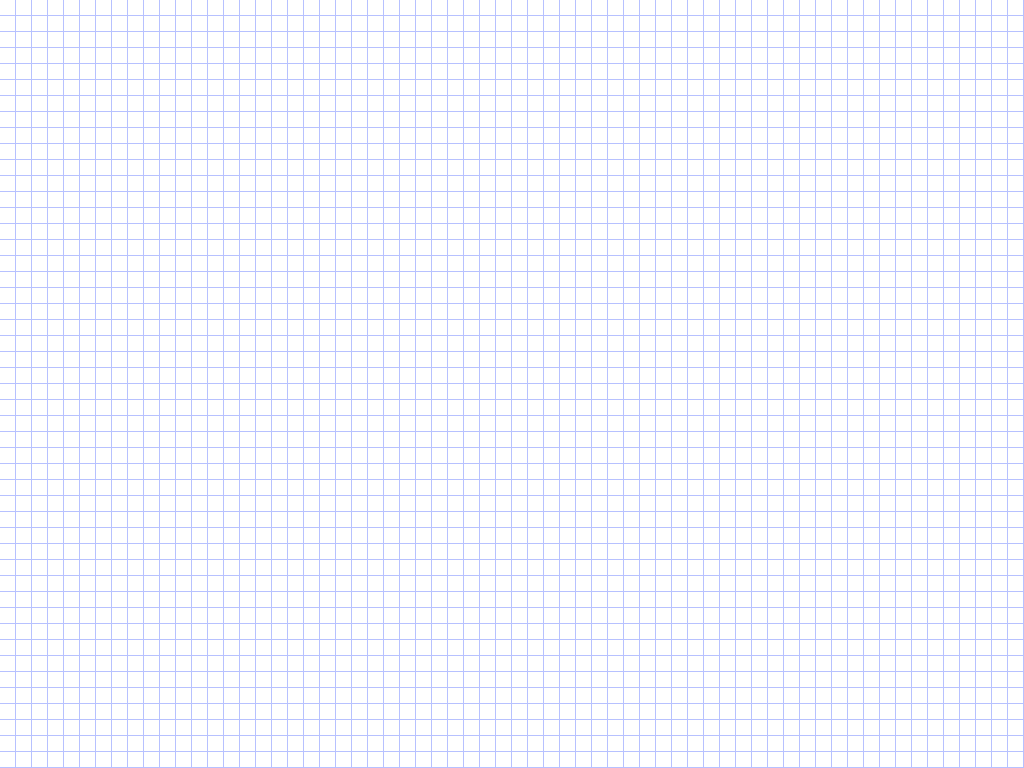 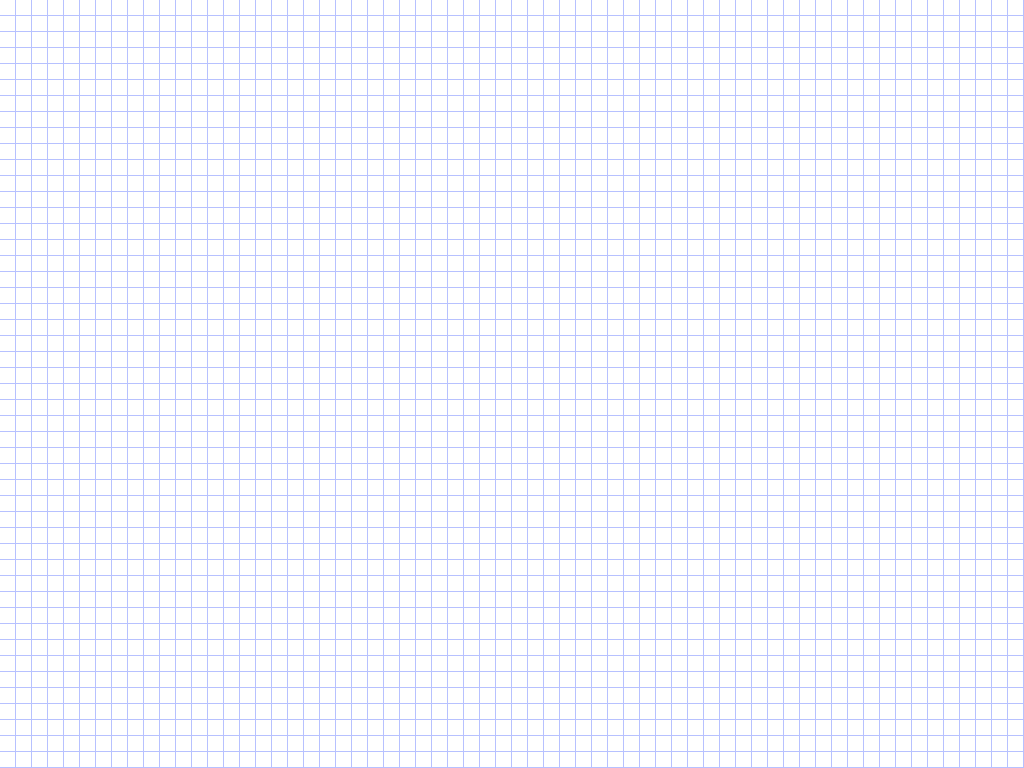 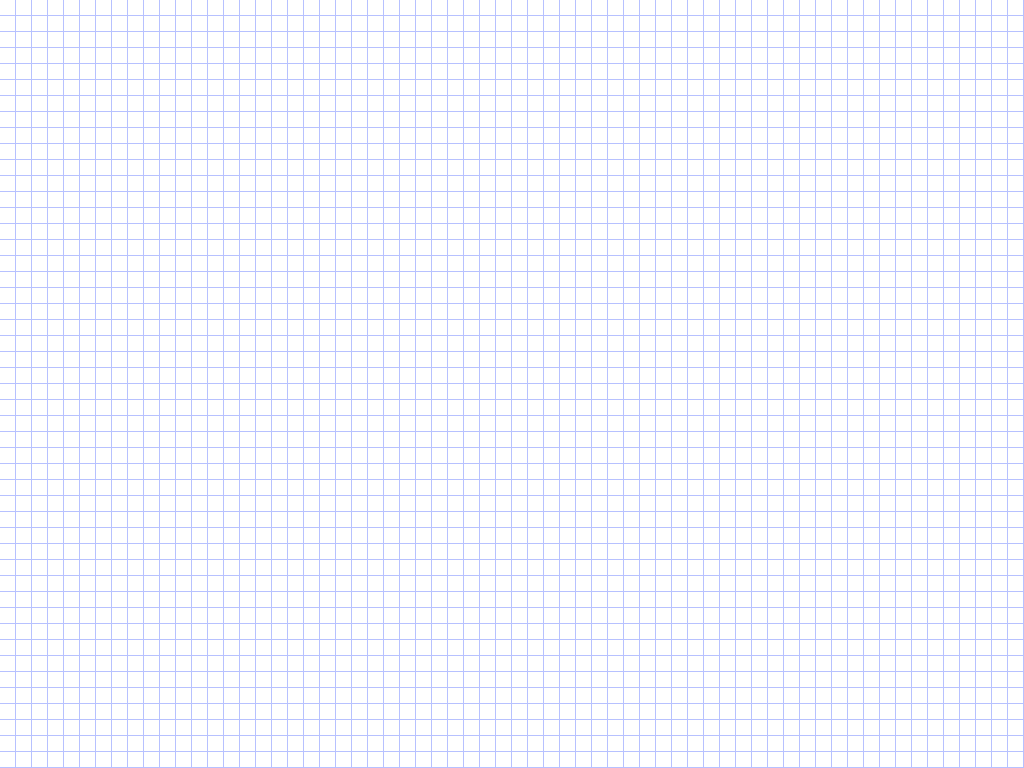 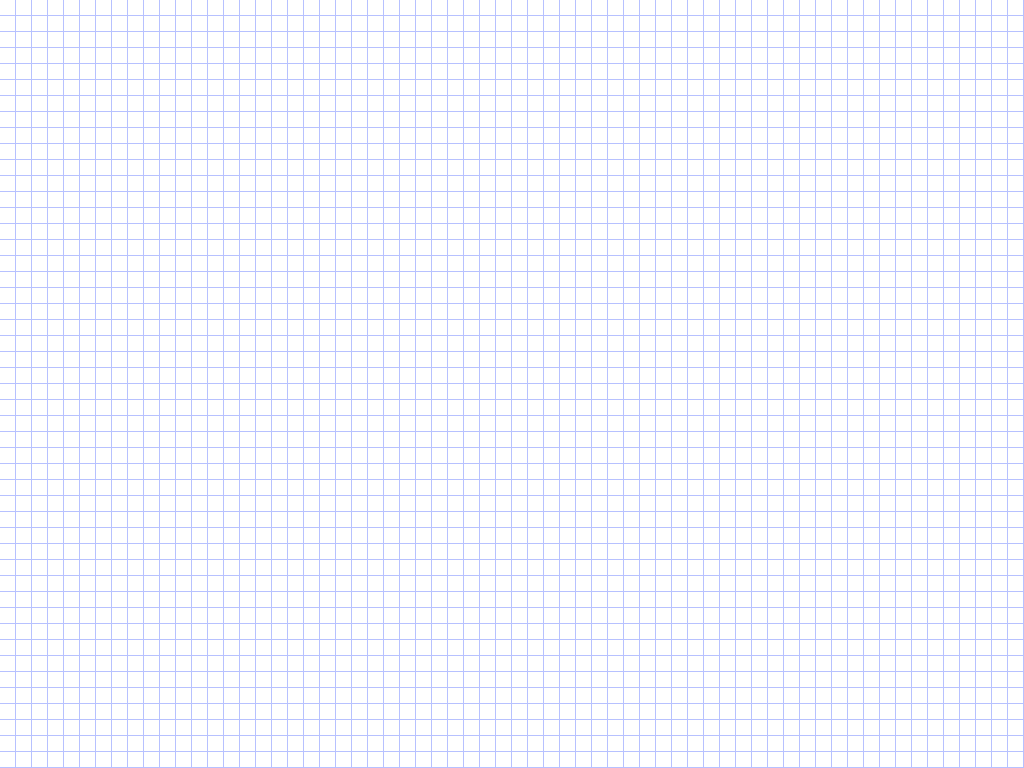 San Felipe De Austin
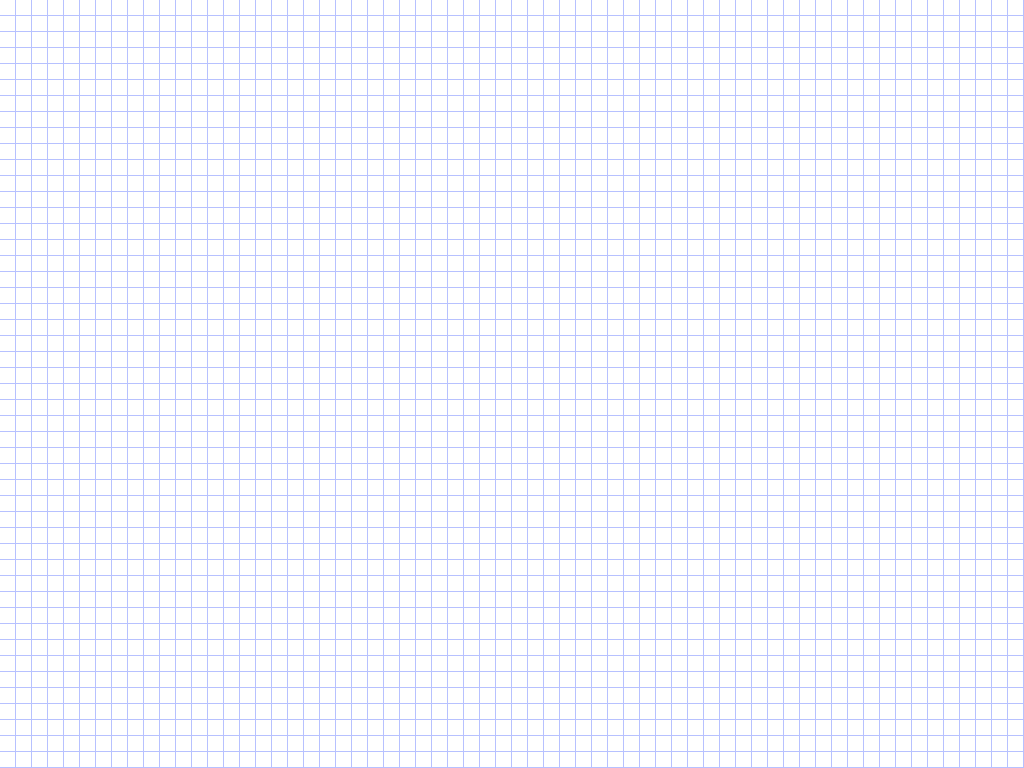 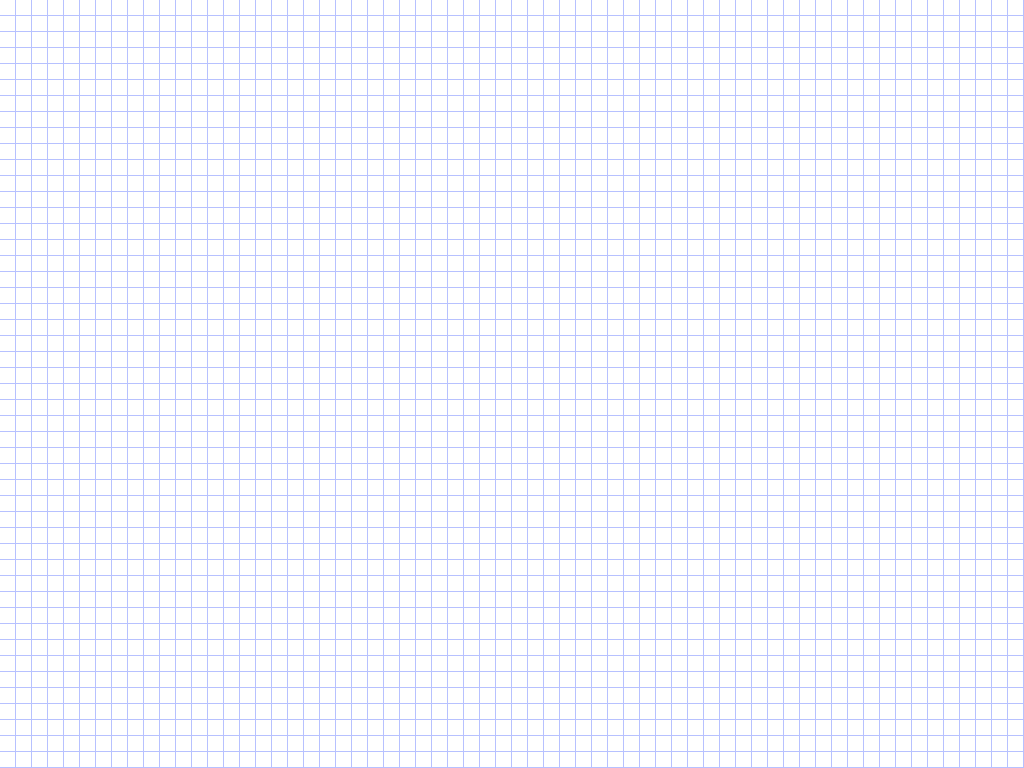 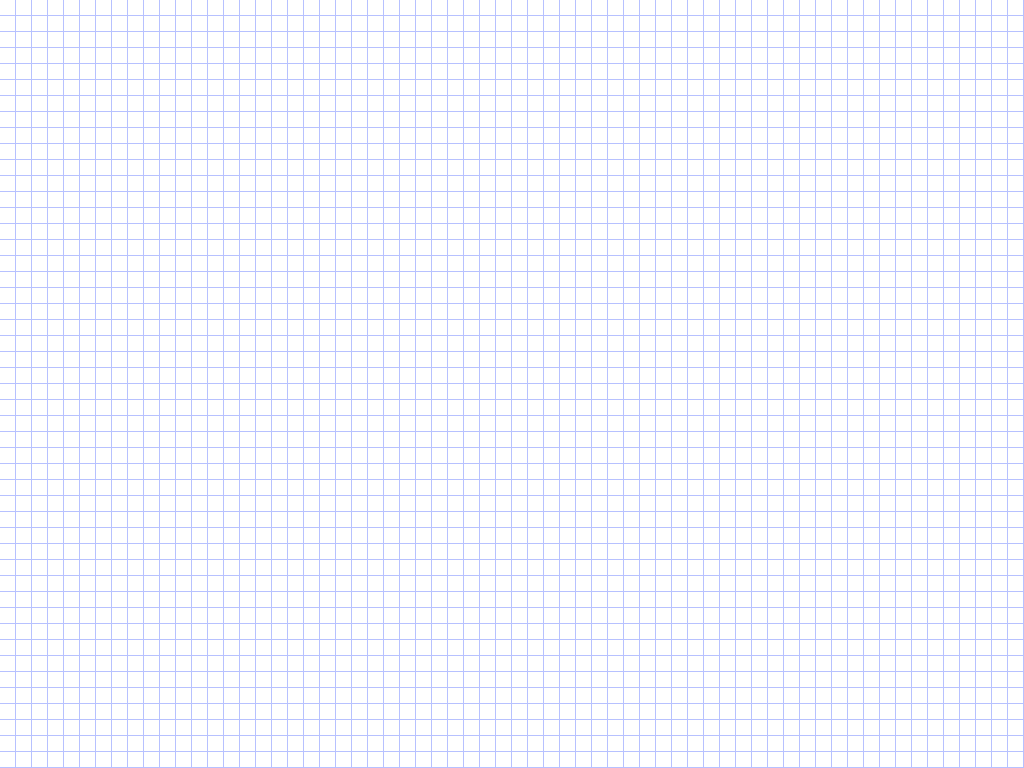